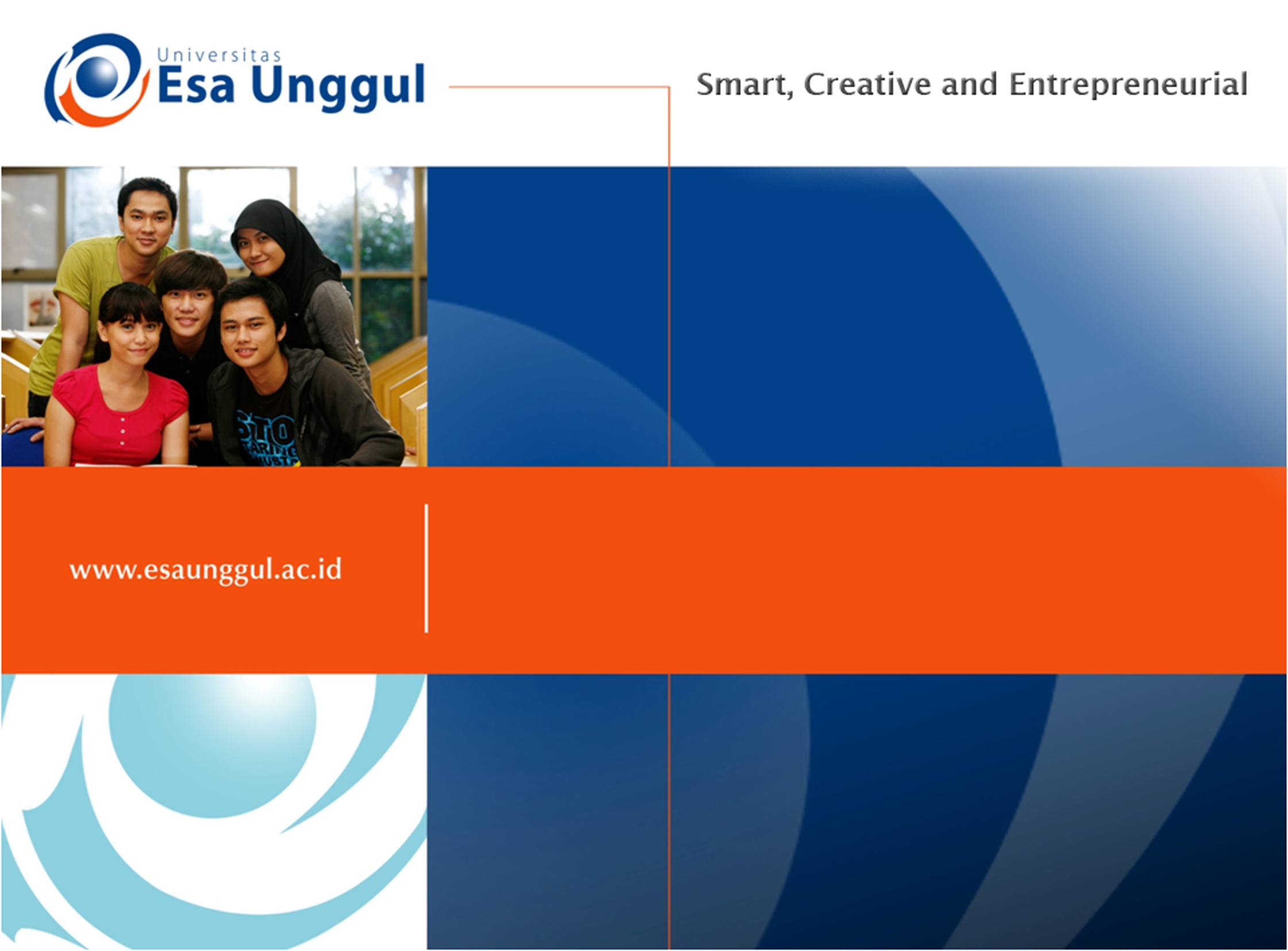 KONTAMINASI MAKANAN DAN MINUMAN

Mayumi Nitami, SKM, MKM
Kesmas/FIKES
KONTAMINASI
Sebuah kondisi pencampuran baik itu pencampuran yang memberikan efek yang baik maupun efek yang buruk.
Kontaminasi dalam konteks ini sama dengan pencemaran
Pencemaran pada makanan berarti sama dengan terkontaminasinya makanan oleh suatu benda asing yang tidak sesuai dengan kondisi seharusnya
Jenis kontaminan makanan
Kontaminan merupakan benda yang menyebabkan kontaminasi makanan
Jenis Kontaminan yaitu
Kontaminan Fisik
Kontaminan Kimia
Kontaminan Bakteri
Kontaminan Vektor
Kontaminan fisik
Kontaminan fisik adalah benda-benda asing yang bukan bagian dari bahan makanan, yang terdapat dalam makanan, seperti:
Batu
Rambut
Plastik
Serpihan Cangkang telur
Serpihan kaca
Debu dll
Kontaminan kimia
Berbagai macam bahan atau unsur kimia yang menimbulkan pencemaran atau kontaminan pada bahan makanan, seperti:
Bahan tambahan makanan
Pewarna makanan
Pengawet makanan
Formalin
Borak, dll
KontaminaN biologi
Berbagai mikroorganisme yang masuk ke dalam makanan maupun minuman. Mikroorganisme yang masuk ke dalam makanan, sepert:
Bakteri
Virus
Jamur
Dll.
KontaminaN vektor
Binatang yang dapat menyebarkan penyakit pada makanan. Seperti:
Kecoa
Tikus
Lalat
Dll.
Sumber kontaminasi makanan
Pengolah makanan
Peralatan makanan
Tempat pengolahan makanan
Bahan mentah/olahan
Bahan makanan tambahan
Proses kontaminasi
Kontaminasi langsung
Kontaminasi silang
Kontaminasi ulang
Kontaminasi langsung
kontaminasi yang terjadi pada bahan makanan mentah, baik tanaman maupun hewan yang diperoleh dari tempat hidup atau asal bahan makanan tersebut.
Kontaminasi silang
pindahnya bahan pencemar/kontaminan ke dalam makanan dari sumber lain yang sudah terkontaminasi.
berdasarkan sumbernya menjadi: Kontaminasi dari bahan pangan ke bahan pangan lain Kontaminasi dari peralatan ke bahan pangan Kontaminasi dari manusia ke bahan pangan
Kontaminasi ulang
Kontaminasi yang terjadi ketika makanan sebelum matang sudah terkontaminasi, lalu dimasak hingga matang kembali dan terkontaminasi dengan zat lain.
Thank you